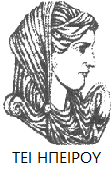 Ελληνική Δημοκρατία
Τεχνολογικό Εκπαιδευτικό Ίδρυμα Ηπείρου
Επιχειρησιακή Στρατηγική και Πολίτικη
Όραμα
Τριάρχη Ειρήνη
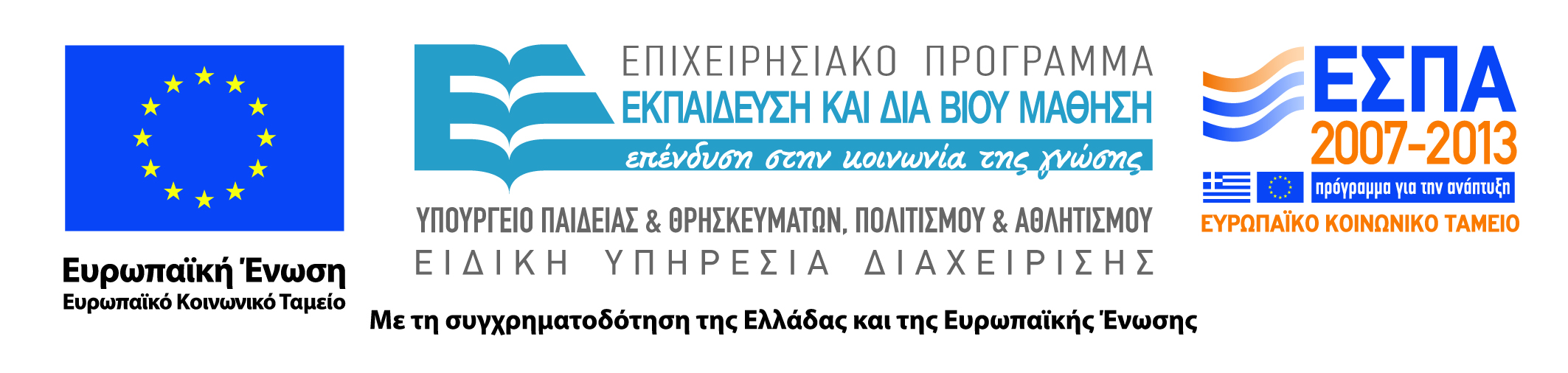 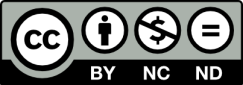 Ανοιχτά Ακαδημαϊκά Μαθήματα στο ΤΕΙ Ηπείρου
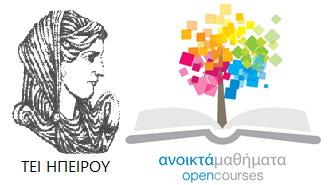 Λογιστικής και Χρηματοοικονομικής
Επιχειρησιακή Στρατηγική και Πολίτικη
Ενότητα 9: Όραμα
Τριάρχη Ειρήνη
Πρέβεζα, 2015
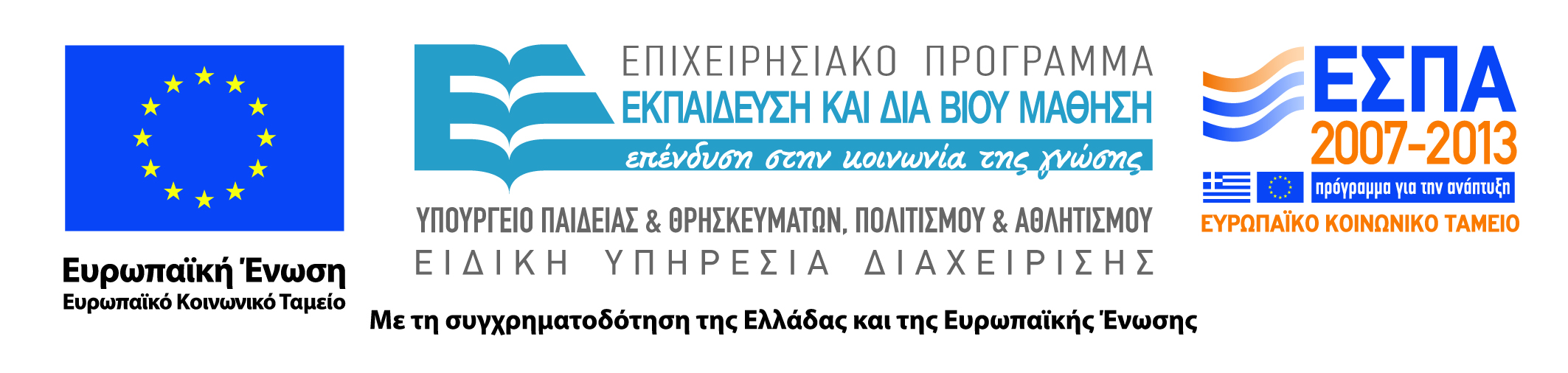 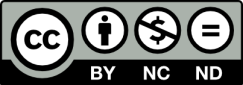 Άδειες Χρήσης
Το παρόν εκπαιδευτικό υλικό υπόκειται σε άδειες χρήσης Creative Commons. 
Για εκπαιδευτικό υλικό, όπως εικόνες, που υπόκειται σε άλλου τύπου άδειας χρήσης, η άδεια χρήσης αναφέρεται ρητώς.
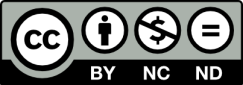 3
Χρηματοδότηση
Το έργο υλοποιείται στο πλαίσιο του Επιχειρησιακού Προγράμματος «Εκπαίδευση και Δια Βίου Μάθηση» και συγχρηματοδοτείται από την Ευρωπαϊκή Ένωση (Ευρωπαϊκό Κοινωνικό Ταμείο) και από εθνικούς πόρους.
Το έργο «Ανοικτά Ακαδημαϊκά Μαθήματα στο TEI Ηπείρου» έχει χρηματοδοτήσει μόνο τη αναδιαμόρφωση του εκπαιδευτικού υλικού.
Το παρόν εκπαιδευτικό υλικό έχει αναπτυχθεί στα πλαίσια του εκπαιδευτικού έργου του διδάσκοντα.
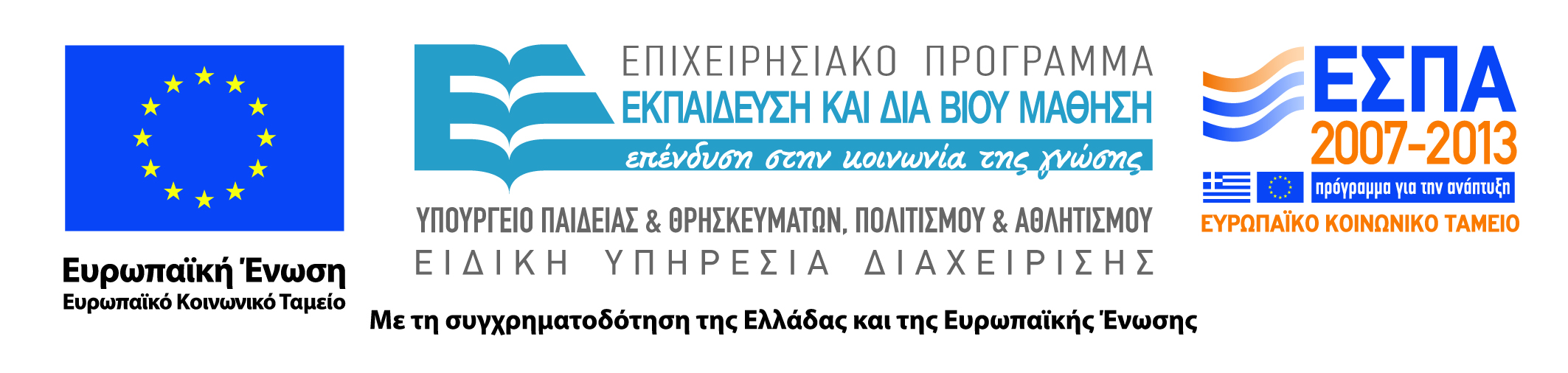 Σκοποί  ενότητας
Μετά το πέρας αυτής της ενότητας οι φοιτητές θα πρέπει να είναι σε θέση να:
Κατανοήσουν τη σημασία του οράματος για την εταιρεία, τα βήματα που ακολουθούνται για τη σύνταξή της δήλωσης οράματος και να είναι σε θέση να διατυπώσουν μία δήλωση οράματος.
5
Όραμα
Όραμα (Vision)
To όραμα της εταιρείας είναι μία δήλωση που εκφράζει τους απώτερους στόχους του οργανισμού.
Είναι πολύ σημαντικό για οποιαδήποτε οργανισμό να έχει ένα ξεκάθαρο, εφικτό και μακράς διαρκείας όραμα, την δήλωση δηλαδή που θα καθοδηγήσει κάθε Διευθύνων Σύμβουλο, Διευθυντή ή υπάλληλο στην επίτευξη του ίδιου οργανωτικού στόχου.
6
Όραμα
Όραμα (Vision)
Μια δήλωση οράματος ρωτάει «Τι φιλοδοξούμε να γίνουμε ως επιχείρηση;» και συνήθως είναι μια πρόταση, εμπνευσμένη, ξεκάθαρη, που παραμένει στην μνήμη και εκφράζει την επιθυμητή μακροπρόθεσμη θέση της εταιρείας. Παρακινεί τους εργαζομένους να κάνουν επιπλέον προσπάθεια και συνήθως οδηγεί σε υψηλότερες επιδόσεις. 
Η δήλωση οράματος υποδεικνύει επίσης τους πόρους, τις ικανότητες και τις δεξιότητες που θα χρειαστούν για την επίτευξη του στόχου στο μέλλον. Με αυτό τον τρόπο καθοδηγεί τη λήψη αποφάσεων και την κατανομή των πόρων πιο αποτελεσματικά.
7
Όραμα
Όραμα (Vision)
Το Όραμα συνδέεται στενά με τον όρο «στρατηγική πρόθεση» - μια επιθυμητή ηγετική θέση που δεν είναι σήμερα εφικτή λόγω της έλλειψης πόρων και δυνατοτήτων.
8
Όραμα
Οφέλη Δήλωσης Οράματος
Δεν είναι όλα τα οράματα εξίσου καλά. Μερικά από αυτά είναι πολύ γενικά ή επικεντρώνονται σε οικονομικούς στόχους και, ως εκ τούτου, ελάχιστα παρακινούν τους εργαζομένους. Αλλά, εάν μια εταιρεία καταβάλλει σημαντική προσπάθεια για τη δημιουργία δήλωσης οράματος, αυτό οδηγεί στα εξής οφέλη:
Κινητοποιεί και εμπνέει τους εργαζόμενους
Παρέχει ένα σκοπό για να εργαστούν
Ορίζει μελλοντικούς στόχους που προς το παρόν είναι αδύνατο να επιτευχθούν με τους υφιστάμενους πόρους και ικανότητες.
Καθοδηγεί τους μάνατζερ ς ώστε να επιτύχουν αποτελεσματική κατανομή των πόρων
9
Όραμα
Γράφοντας μία Δήλωση Οράματος
Δημιουργώντας ένα όραμα γίνεται το πρώτο βήμα στη στρατηγική διοικητική διαδικασία. Τα παρακάτω βήματα και οι κατευθυντήριες γραμμές βοηθούν στην σύνταξη μια αποτελεσματικής δήλωσης οράματος.
Βήμα 1. Δημιουργείται μια ομάδα αποτελούμενη από τους μάνατζερ ς, τους εργαζομένους και των μετόχους της εταιρείας. Η δήλωση οράματος πρέπει να γίνει κατανοητή από τους εργαζόμενους όλων των επιπέδων. Όσοι περισσότεροι άνθρωποι συμμετέχουν στη διαδικασία, τόσο υπάρχει εκ μέρους τους ισχυρότερη δέσμευση για το όραμα της εταιρείας. Μετά την επιλογή των ανθρώπων που θα συμμετέχουν θα πρέπει επίσης να τους διανείμουν αρκετά άρθρα σχετικά με το τι είναι το όραμα του οργανισμού τα οποία θα τα μελετήσουν για να αποκτήσουν υπόβαθρο.
10
Όραμα
Γράφοντας μία Δήλωση Οράματος
Βήμα 2. Θα πρέπει όλοι να γράψουν τη δική τους εκδοχή της δήλωσης οράματος και να την υποβάλουν στην αρμόδια ομάδα. Μετά την παραλαβή των δηλώσεων, η ομάδα θα πρέπει να προσπαθήσει να συντάξει ένα σχέδιο οράματος βάσει όλων των υποβολών. Σε αυτό το σημείο δίνεται η ευκαιρία για την επίλυση τυχόν αντικρουόμενων απόψεων σχετικά με τον απώτερο στόχο της επιχείρησης.
Βήμα 3. Επανεξέταση της δήλωσης και παρουσίαση της τελικής της εκδοχής. Το σχέδιο της δήλωσης θα πρέπει να διανεμηθεί στα μέλη της ομάδας για την τελευταία αναθεώρησή του. Εν συνεχεία θα δημιουργηθεί η τελική εκδοχή της δήλωσης οράματος και θα παρουσιαστεί σε κάθε εργαζόμενο.
11
Παραδείγματα Δηλώσεων Οράματος
http://www.strategicmanagementinsight.com
Βιβλιογραφία
“Στρατιγική των Επιχειρήσεων: Ελληνική και Διεθνής Εμπειρία”, Τόμος Α’, Παπαδάκης Μ. Βασίλης, Εκδόσεις Μπένου , 6η Έκδοση (2012)
Mintzberg  H. the strategy Concept I : Five Ps for Strategy, California Management Review (Fall 1987) pp.18
http://www.tovima.gr/finance/article 24/07/14
http://www.seaa.gr/el/content/58 
http://www.themanager.org/Models/P5F_2.htm
http://www.strategicmanagementinsight.com
Προσαρμογή από Rothaermel’s (2013) ‘Strategic Management’, σελ..91
http://www.strategicmanagementinsight.com/topics/competitive-advantage.html
Σημείωμα Αναφοράς
Τριάρχη Ε. (2015) Επιχειρησιακή Στρατηγική και Πολιτική. ΤΕΙ Ηπείρου. Διαθέσιμο από:
http://oc-web.ioa.teiep.gr/OpenClass/courses/LOGO125/
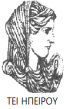 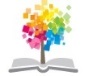 14
ΔΙΑΤΑΡΑΧΕΣ ΦΩΝΗΣ, Ενότητα 0, ΤΜΗΜΑ ΛΟΓΟΘΕΡΑΠΕΙΑΣ, ΤΕΙ ΗΠΕΙΡΟΥ - Ανοιχτά Ακαδημαϊκά Μαθήματα στο ΤΕΙ Ηπείρου
Σημείωμα Αδειοδότησης
Το παρόν υλικό διατίθεται με τους όρους της άδειας χρήσης Creative Commons Αναφορά Δημιουργού-Μη Εμπορική Χρήση-Όχι Παράγωγα Έργα 4.0 Διεθνές [1] ή μεταγενέστερη. Εξαιρούνται τα αυτοτελή έργα τρίτων π.χ. φωτογραφίες, Διαγράμματα κ.λ.π., τα οποία εμπεριέχονται σε αυτό και τα οποία αναφέρονται μαζί με τους όρους χρήσης τους στο «Σημείωμα Χρήσης Έργων Τρίτων».
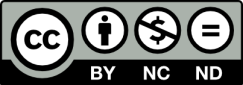 Ο δικαιούχος μπορεί να παρέχει στον αδειοδόχο ξεχωριστή άδεια να  χρησιμοποιεί το έργο για εμπορική χρήση, εφόσον αυτό του  ζητηθεί.
[1]
http://creativecommons.org/licenses/by-nc-nd/4.0/deed.el
Τέλος Ενότητας
Επεξεργασία: Βαφειάδης Νικόλαος
Πρέβεζα, 2015
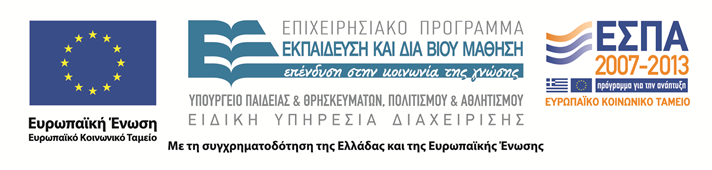 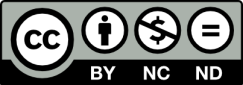 Σημειώματα
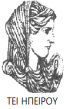 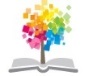 17
ΔΙΑΤΑΡΑΧΕΣ ΦΩΝΗΣ, Ενότητα 0, ΤΜΗΜΑ ΛΟΓΟΘΕΡΑΠΕΙΑΣ, ΤΕΙ ΗΠΕΙΡΟΥ - Ανοιχτά Ακαδημαϊκά Μαθήματα στο ΤΕΙ Ηπείρου
Διατήρηση Σημειωμάτων
Οποιαδήποτε  αναπαραγωγή ή διασκευή του υλικού θα πρέπει  να συμπεριλαμβάνει:

το Σημείωμα Αναφοράς
το  Σημείωμα Αδειοδότησης
τη Δήλωση Διατήρησης Σημειωμάτων
το Σημείωμα Χρήσης Έργων Τρίτων (εφόσον υπάρχει) 

μαζί με τους συνοδευόμενους υπερσυνδέσμους.
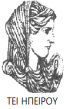 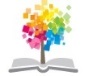 18
ΔΙΑΤΑΡΑΧΕΣ ΦΩΝΗΣ, Ενότητα 0, ΤΜΗΜΑ ΛΟΓΟΘΕΡΑΠΕΙΑΣ, ΤΕΙ ΗΠΕΙΡΟΥ - Ανοιχτά Ακαδημαϊκά Μαθήματα στο ΤΕΙ Ηπείρου
Τέλος Ενότητας
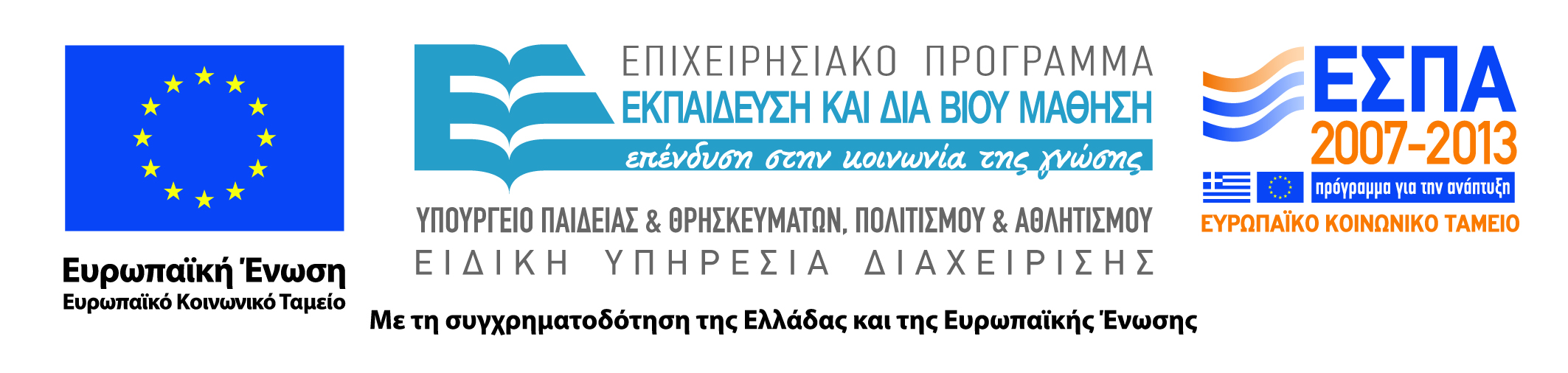 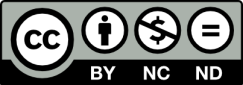